Managing Change
IPP Refreshing Management Skills
										
Aaron DeBolt and Debra Howell
Objectives
At the end of this session, you will be able to:
Recognize your own and staff’s responses to change
Managing Self
Managing Others
Managing Changes
Learn / be reminded of tools to lead through change
Develop strategies and commit to supporting each other through change
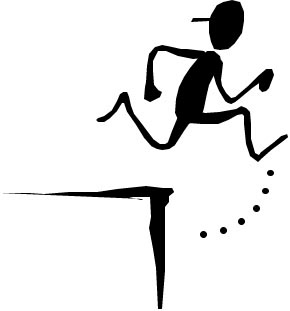 Charger
N
a
v
i
g
a
t
o
r
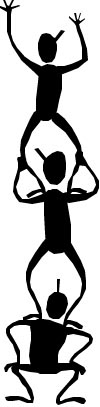 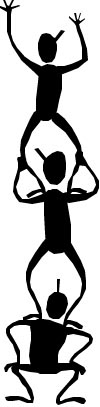 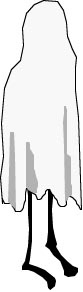 Critic
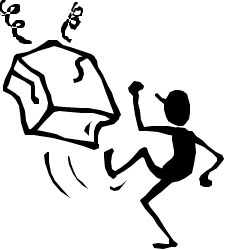 Bystander
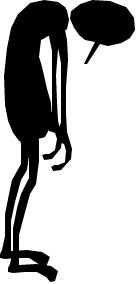 Victim
HDCLP/Turning Point Responses to Change
Victim: 
Resists change
Feels angry or depressed
Reverts to old ways of doing things
Critic:
Looks for reasons why change will not be a success
Fails to see any positive outcome from the change
Bystander:
Acts reluctant to get involved
Waits for others to take the lead
Charger:
Leaps before looking; pushes others too hard
Does not listen to others
Navigator:
Looks for ways to reduce negative reactions
Explores reasons for change
Finds ways to be useful in change
Looks for opportunities to improve
Forms positive and supportive relationships with those affected by the change
[Speaker Notes: Have months taped to the end of each row – have people move to the row of their birth month.  Show this slide to remind them of the responses to change and ask if anyone had one of those responses when asked to move.]
Managing Yourself
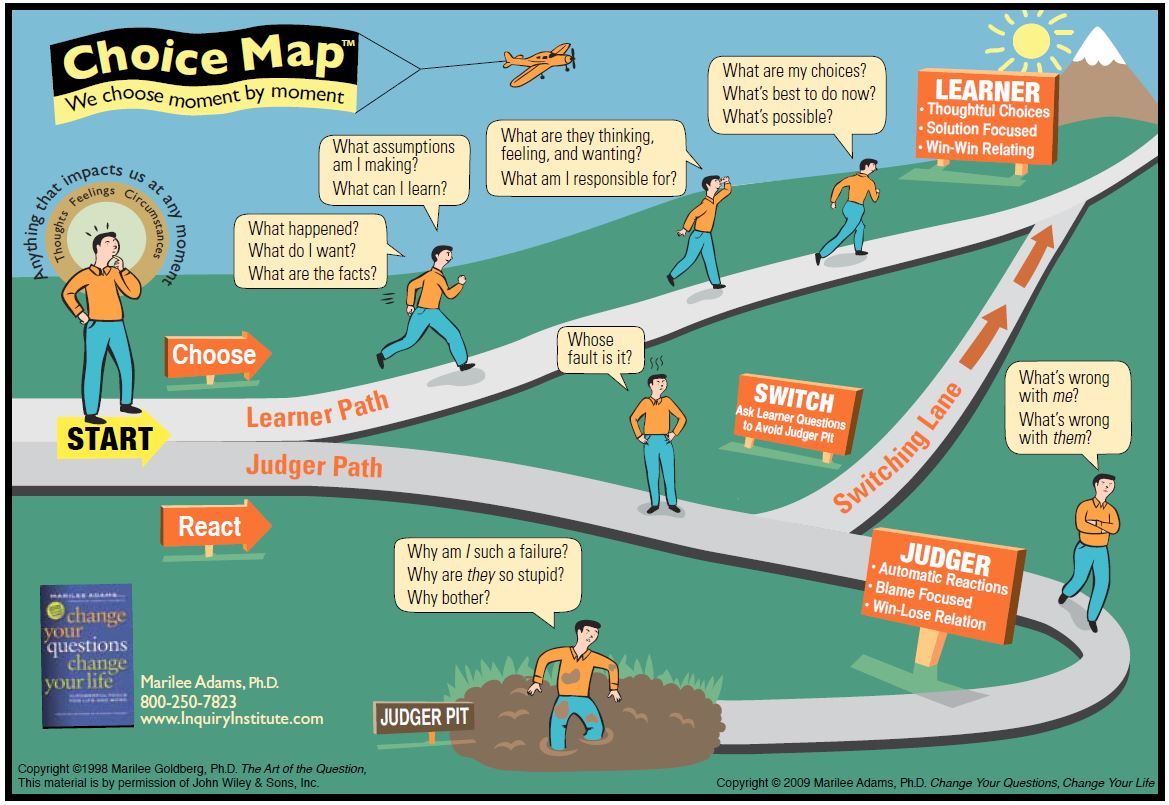 [Speaker Notes: In HDCLP and Turning Point, to get unstuck, we use the QBQ – change the WHY to a WHAT OR HOW
HANDOUT – walkthrough the exercise]
Questions have more power than answers, both in thinking and communicating.
[Speaker Notes: Personal accountability]
Managing Others
Wheel of life
Health and Fitness
Work / Career
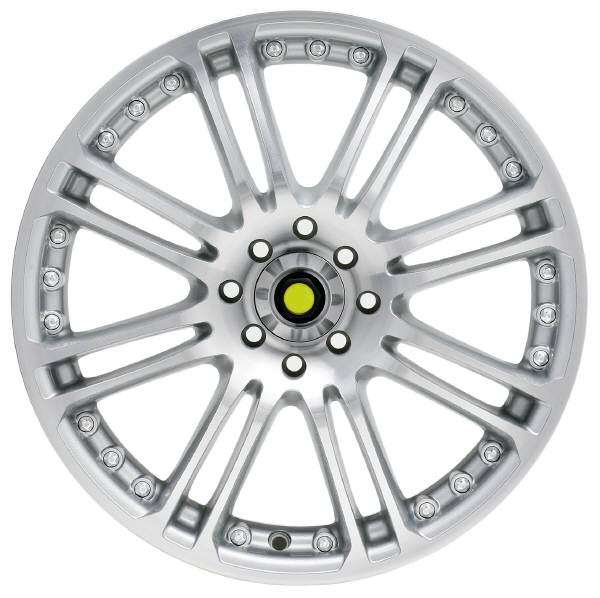 Fun and Recreation
Spiritual and Ethical
Finances
Personal Growth
Social and Cultural
Example wheel
Health and
Fitness
Work/
Career
Fun and Recreation
Family and Home
0
Spiritual  Ethical
Finances
Personal Growth
Social and Cultural
So what?
We each bring our whole self to work
How bumpy of a ride would it be if it were a real wheel?
You don’t know how out of balance someone is
The one minor change that happens at work (turkey vs ham sandwich), could be the thing that throws me over edge.
[Speaker Notes: What happens when you get a flat tire?]
Helping others
[Speaker Notes: Kotter: Leading Change
Talk about mission and vision of IPP]
Managing changes
Structural, cost cutting, process, cultural
[Speaker Notes: Ask question: what’s changing at the university and within IPP?
Lots of leadership changes; including waiting for a new president
Budget still a factor
IT always changing – new systems]
Navigating change is no longer a transition skill; it has become a LIFE SKILL
Our university and the world is at a time of unprecedented change and TRANSFORMATION
Change management v s. transformational leadership
Leadership
Management
[Speaker Notes: Kotter: Leading Change]
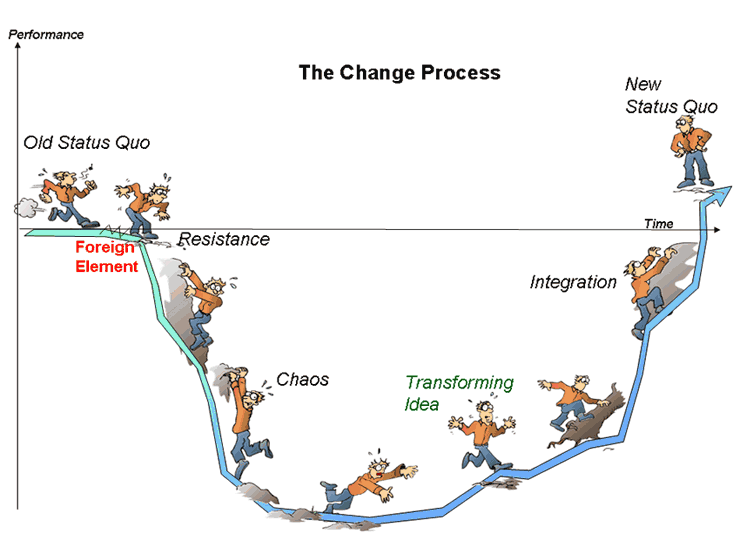 Common  myths in times of transformation
Myth 1 – This will go away
Myth 2 – It will help if I get upset
Myth 3 – This is a bad thing for my career
Myth 4 – I can just keep on doing my job like I have been
Myth 5 – Senior management knows a lot more than they are telling us
Myth 6 – Management doesn’t care about us
Myth 7 – I’m not in a position to make a difference
Myth 8 – Management is responsible to make changes
Myth 9 – The changes aren’t really necessary
Myth 10 – University/IPP transformation means: layoffs, centralization, transferring resources
Setting each other up for success
Small group work:
One group works on “mythbusting techniques and communication”
One group works on “strategies to deal with victim, critic, bystander, and charger modes”
One group works on “how do we maximize the involvement of those who are navigators?”
One group works on “how to deal with resistance”
One group works on “what we need to pay attention to with respect to leading staff through change/transformation”
Remember that we are a values-based organization
and our values provide us with a foundation for leading change.
[Speaker Notes: BE AN EFFECTIVE CHANGE AGENT – Recognize your staff’s responses to change and then navigate your team through change successfully. 

Your attitude will help dictate how staff members navigate through the change. 

Be a conduit for information. 

If at first you don’t succeed, try again and be persistent. 

Practice values based leadership.]
Leading Change
QUESTIONS?